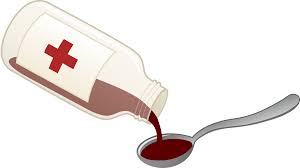 Κουταλίτσες Εδάφους
Κανόνες Παιχνιδιού
Σε κάθε καρτέλα υπάρχει μια ερώτηση η οποία αφορά όσα έχετε μάθει για τη δημιουργία του εδάφους. Η κάθε ομάδα θα γράφει την απάντησή της στο ταμπλό και αν απαντήσει σωστά παίρνει μια κουταλίτσα χώμα με την οποία γεμίζει την μπουκάλα της. Η ομάδα που θα δώσει τις περισσότερες σωστές απαντήσεις και γεμίσει την μπουκάλα της με χώμα είναι η νικήτρια.
Ερώτηση 1
Από ποιους παράγοντες εξαρτάται η δημιουργία εδάφους;
ΑΠΑΝΤΗΣΗ:
Νερό
Αέρας
Χρόνος
Τριβή Σωμάτων
Θερμοκρασία
Ερώτηση 2
Όταν πάρω ένα εδαφικό δείγμα στα χέρια μου πώς μπορεί να το αισθάνομαι; 
ΑΠΑΝΤΗΣΗ
Χαλαρό
Εύθρυπτο
Συμπαγές
Πολύ Συμπαγές
Ερώτηση 3
Από ποια συστατικά αποτελείται το χώμα;
ΑΠΑΝΤΗΣΗ
Άμμος 
Άργιλος
Ιλύς
Ξένα Σώματα
Ερώτηση 4
Ποια τα είδη εδάφους;
ΑΠΑΝΤΗΣΗ
Αμμώδες
Αργιλώδες
Μεικτό
Ερώτηση 5
Ποιο είδος εδάφους έχει τους μεγαλύτερους κόκκους;
ΑΠΑΝΤΗΣΗ
Το αμμώδες έδαφος
Ερώτηση 6
Ποιο είδος εδάφους έχει τους μικρότερους κόκκους;
ΑΠΑΝΤΗΣΗ
Το αργιλώδες έδαφος
Ερώτηση 7
Πώς ονομάζεται το έδαφος που αφήνει το νερό να περάσει εύκολα από μέσα του;
ΑΠΑΝΤΗΣΗ
Έδαφος με μεγάλη υδροπερατότητα
Ερώτηση 8
Πώς ονομάζεται το έδαφος που δεν αφήνει το νερό να περάσει εύκολα από μέσα του;
ΑΠΑΝΤΗΣΗ
Έδαφος με μεγάλη υδροχωρητικότητα
Ερώτηση 9
Ποιο είδος εδάφους έχει τη μεγαλύτερη υδροχωρητικότητα;
ΑΠΑΝΤΗΣΗ
Το Αργιλώδες Έδαφος
Ερώτηση 10
Ποιο είδος εδάφους έχει τη μεγαλύτερη υδροπερατότητα;
ΑΠΑΝΤΗΣΗ
Το Αμμώδες Έδαφος
Ανακήρυξη Νικήτριας Ομάδας